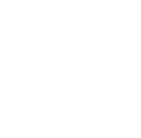 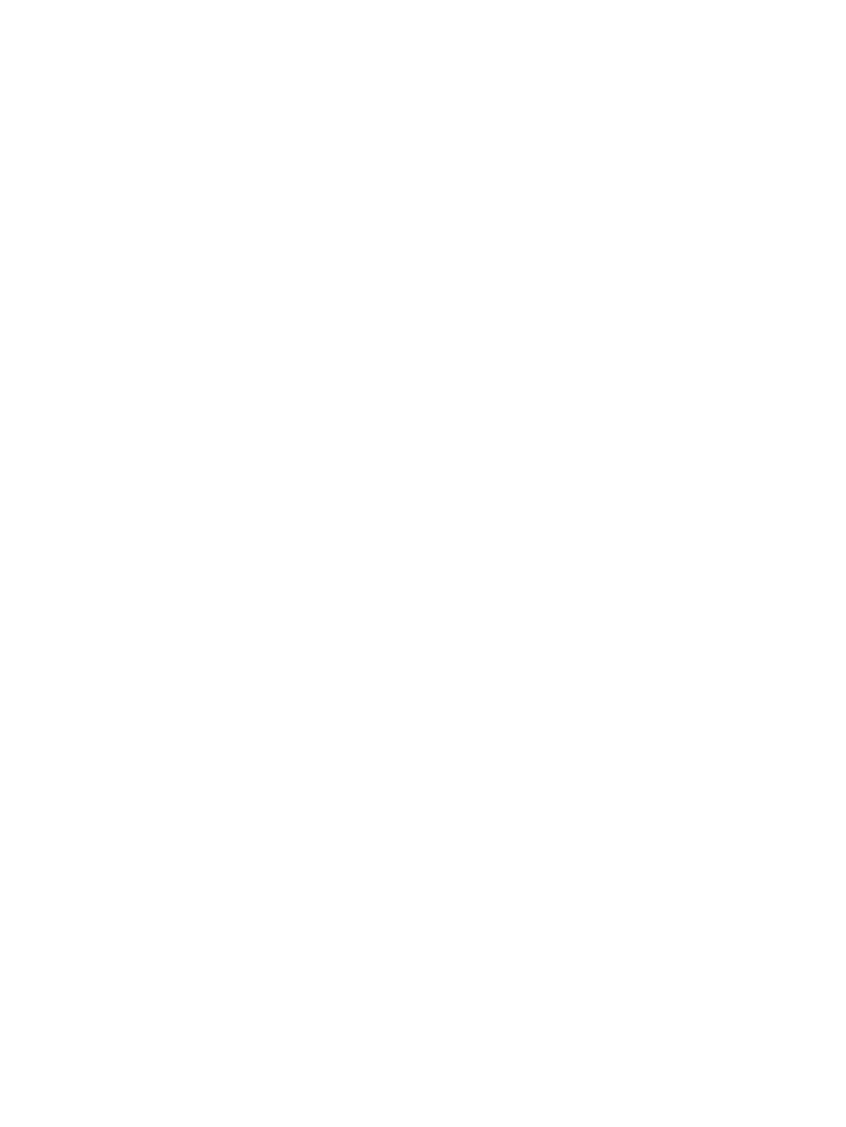 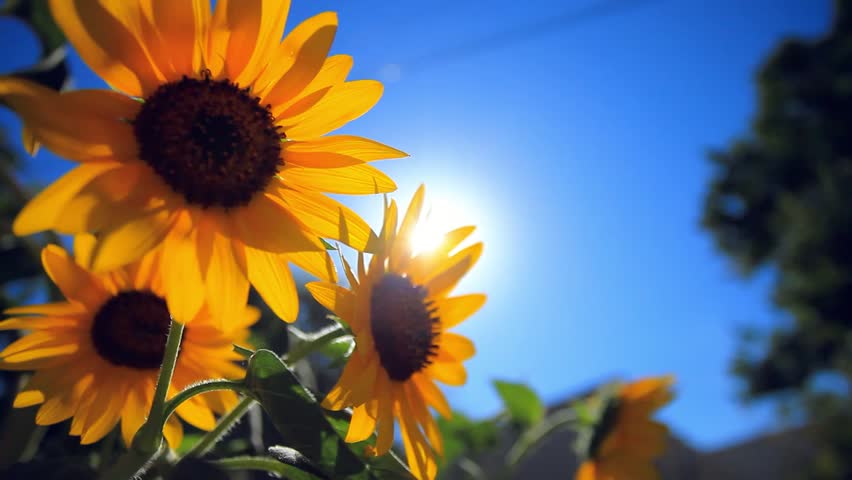 jh
Welcome to my class
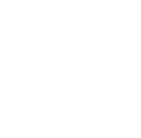 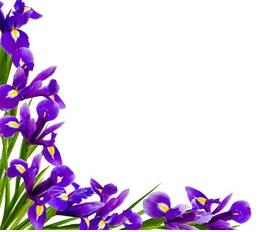 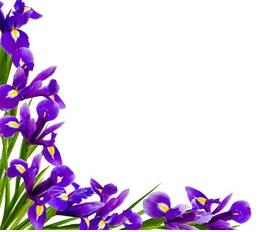 English For Today
Class: Three
Unit: 34 
Lesson: I’m Tisha…….Old.
Nahidal Arjin
Assistant Teacher
Boddipur Govt. Primary School
Satkhira Sadar, Satkhira
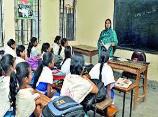 Good morning, students.
Good morning, Teacher.
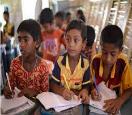 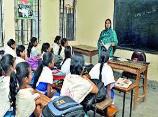 How are you students?
Fine, thank you teacher.
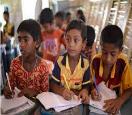 Let’s See a Video
Click the video  below:
What do you see in the video?
Look at the picture and say about it.
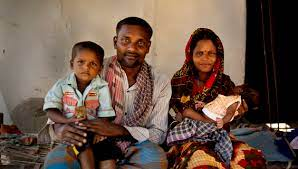 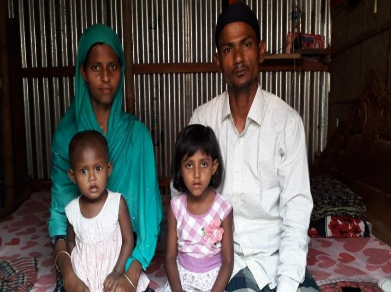 Family
Lesson  declearation
My family
Learning Outcomes
Listening-4.3.1 enjoy and understand simple stories.
1
Reading- 5.1.1 read simple paragraphs.
2
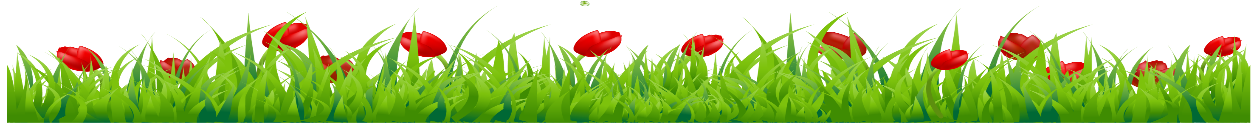 Teacher’s reading
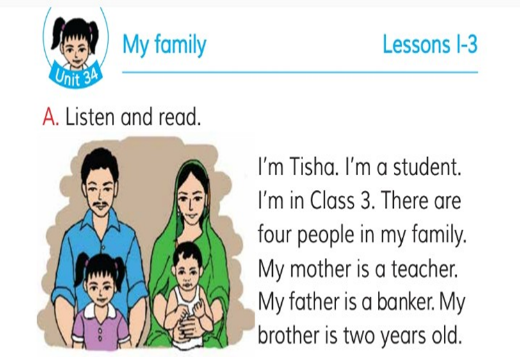 Open page at 68
Listen to the audio carefully.
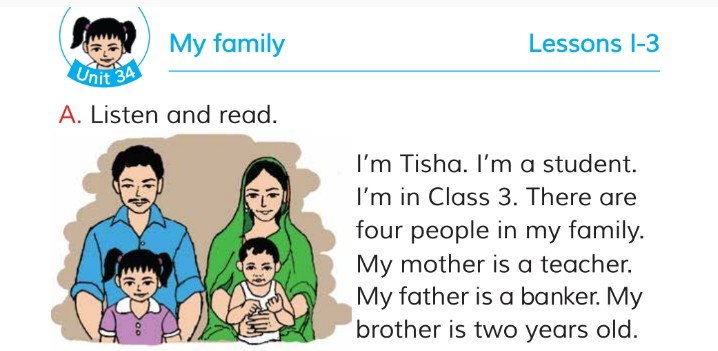 Listen to the audio again.
NEW WORD
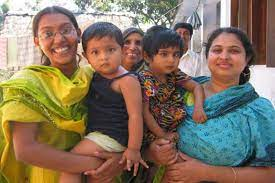 people
জনসাধারণ
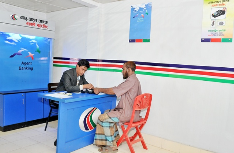 ব্যাংকে চাকুরি করেন
Banker
Look at the picture and read the text
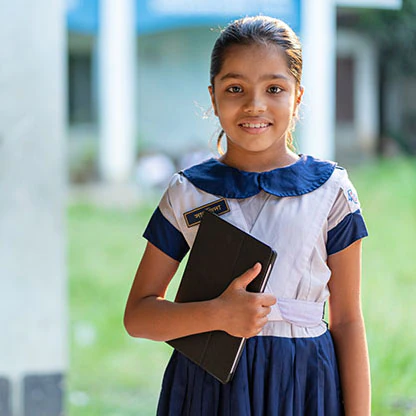 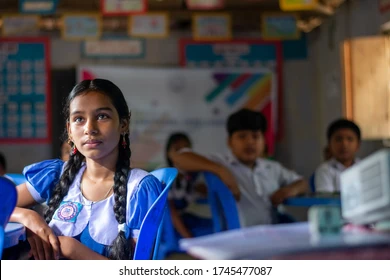 I’m Tisha. I’m a student. I’m in class 3.
Look at the picture and read the text
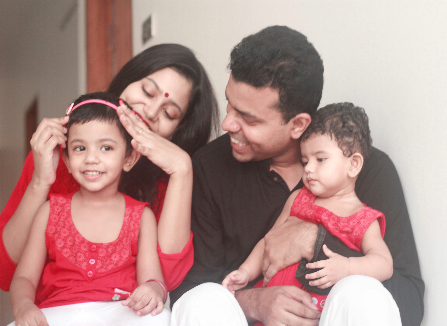 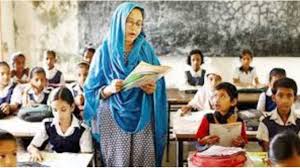 There are four people in my family.
My mother is a teacher.
Look at the picture and read the text
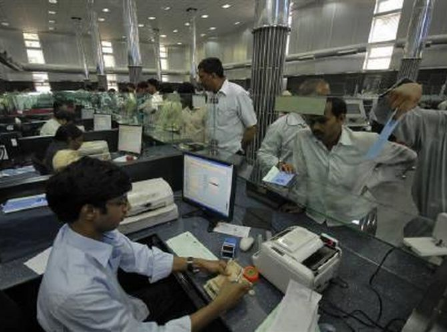 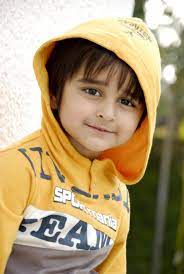 My father is a banker.
My brother is two years old.
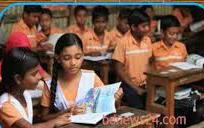 Pair Work
Read the Text
Open your book page at 68
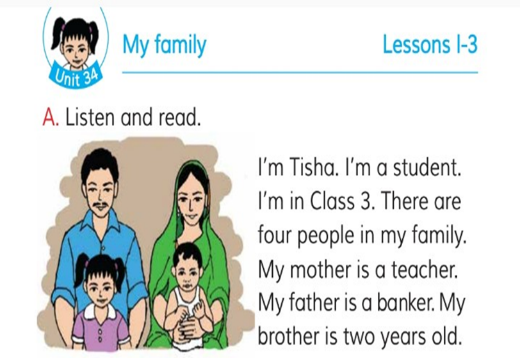 Silent reading
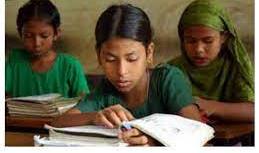 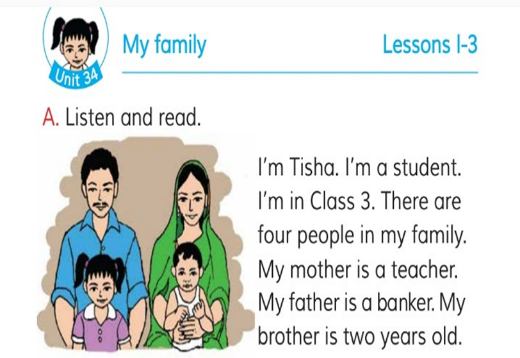 Pair work
Fill in the blank with correct word
two
three
four
Tisha is in class ……………. 
There are  ……………people in her family.
Her brother is …………… Years old.
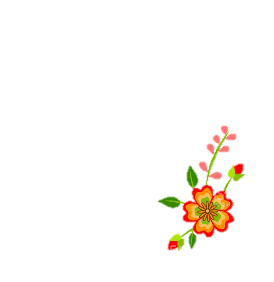 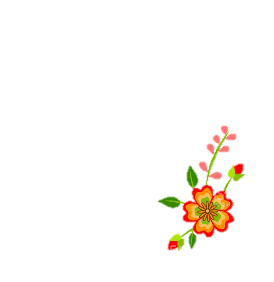 Evaluation
Answer the following question.

   1. What is Tisha?
   2. How many people are there in Tisha’s family?
   3. What class is Tisha read in?
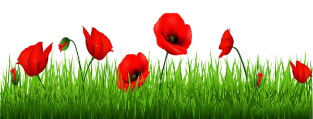 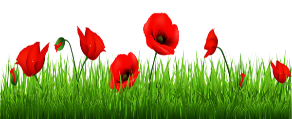 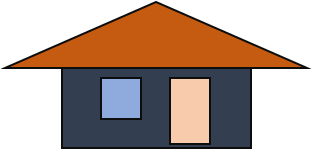 Home Work
Write 5 sentences about your own family.
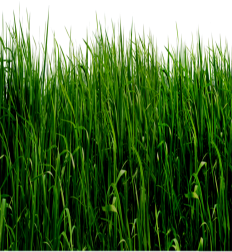 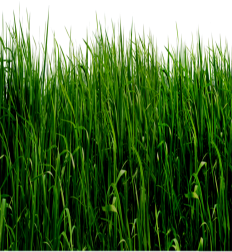 One day one word
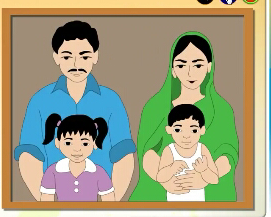 Family
পরিবার
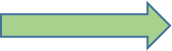 I love my Family.
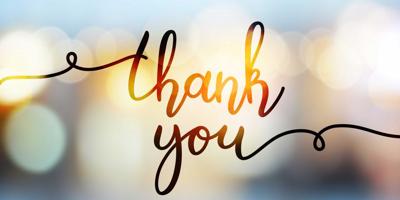